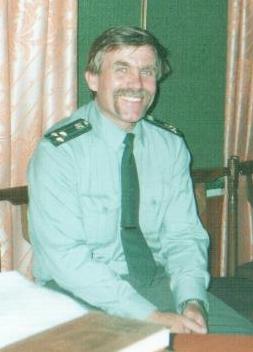 БИОГРАФИЯ
       Макаренко Максима Петровича
Максима  биография проста:
Родился здесь, учился там,
Хотя мужал не по годам.
Ну, что  поделаешь,
Отец – военный,
Для сына он пример отменный.
И честь, и долг, и выправка,
На лицах их одна улыбка.
Всё сыну передал отец.
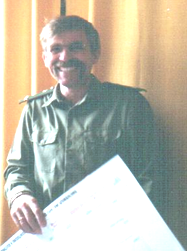 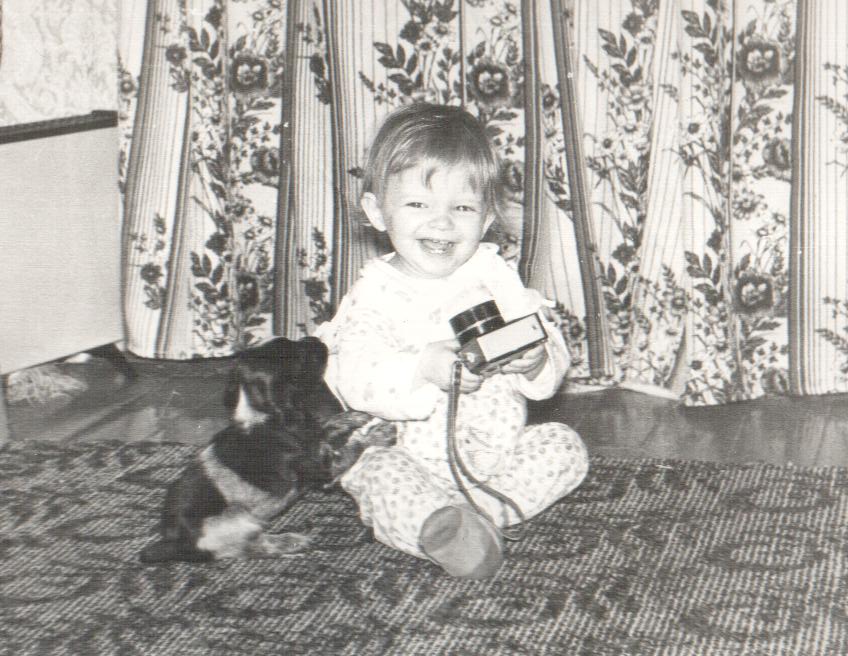 А биография и впрямь проста,
Отряды, гарнизоны, поезда….
В Курган приехали.
Здесь  новые друзья.
Все изменилось в один миг:
«Мама, я должен ехать!»
Он обнял мать так нежно и
                                      тихонько,
Что сердце сжалось у нее
                                      легонько.
     И потянулось время…
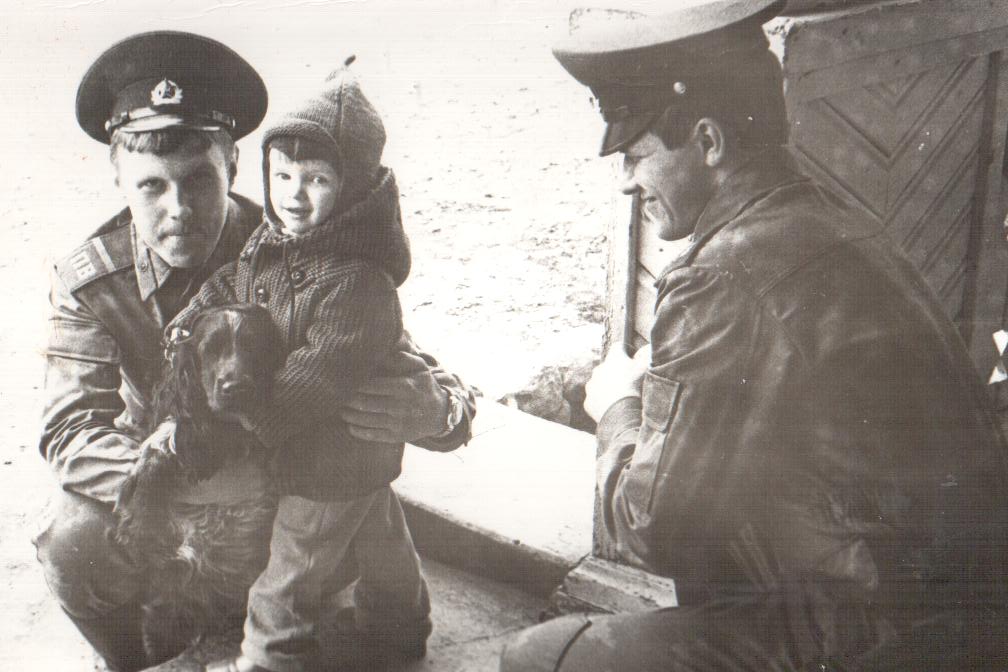 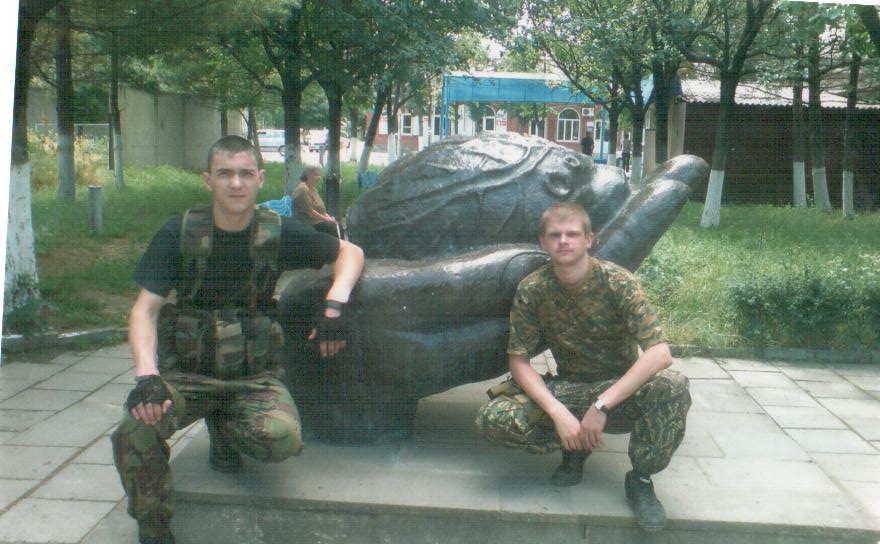 Для нас бежали дни и ночи, 
А для нее звонки – мерило
                                        суток!
Сердечко билось что есть мочи.
Ну, наконец, его звонок:
«Сынок, ты что молчишь?»
«Опять, мамуля, ты бурчишь!
Все хорошо! Спокойно тут!
А знаешь, как красиво здесь цветы  
                                             цветут!»
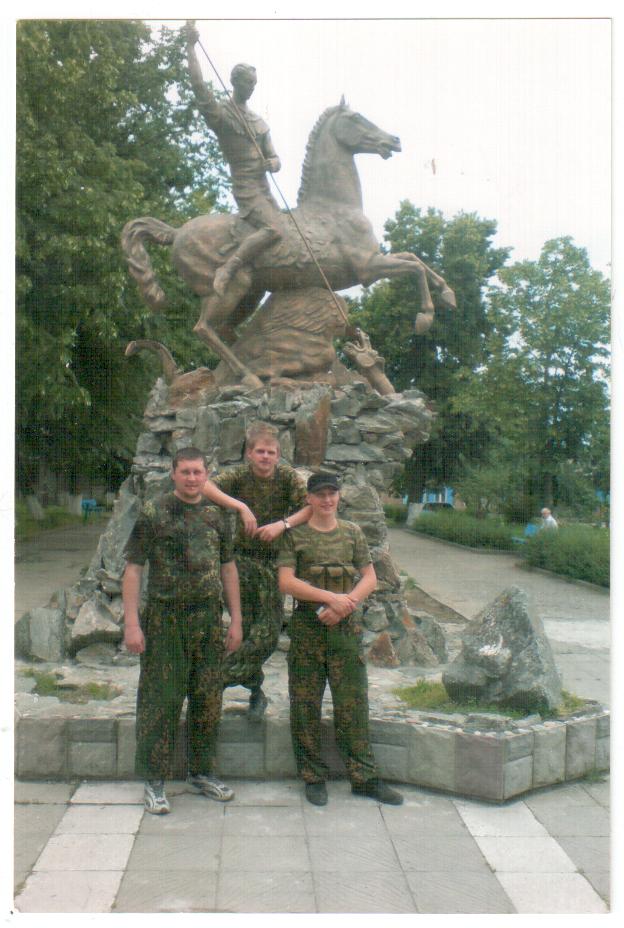 Г.Малгобек,Ингушетия
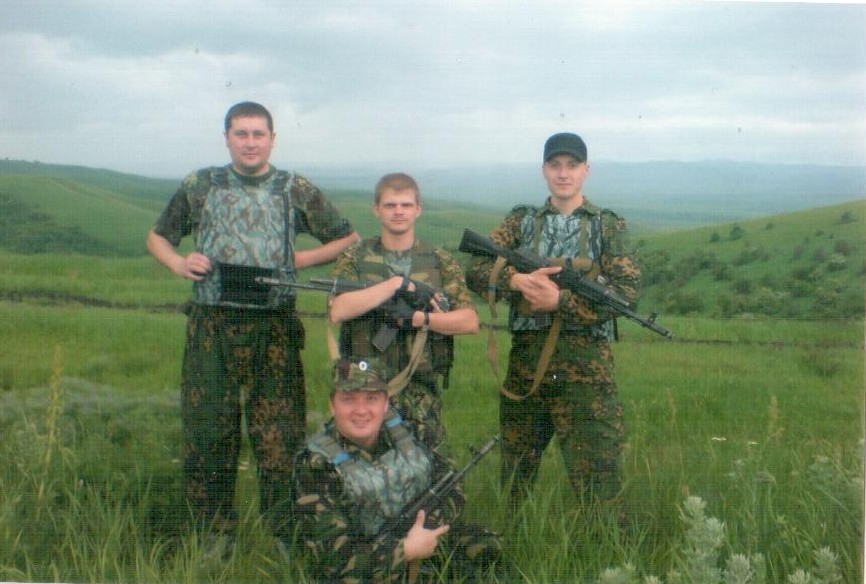 Чуть отлегло у мамы на душе,
Хотя тревога все же на уме!
Нет! Голос милый, вроде бы, спокойный.
Все хорошо! Все у него достойно!
Он весь в отца! Беды не может быть!
Но что же сердце так стучит!!!!!
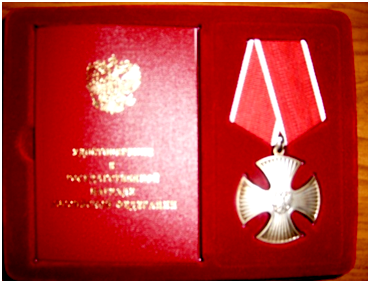 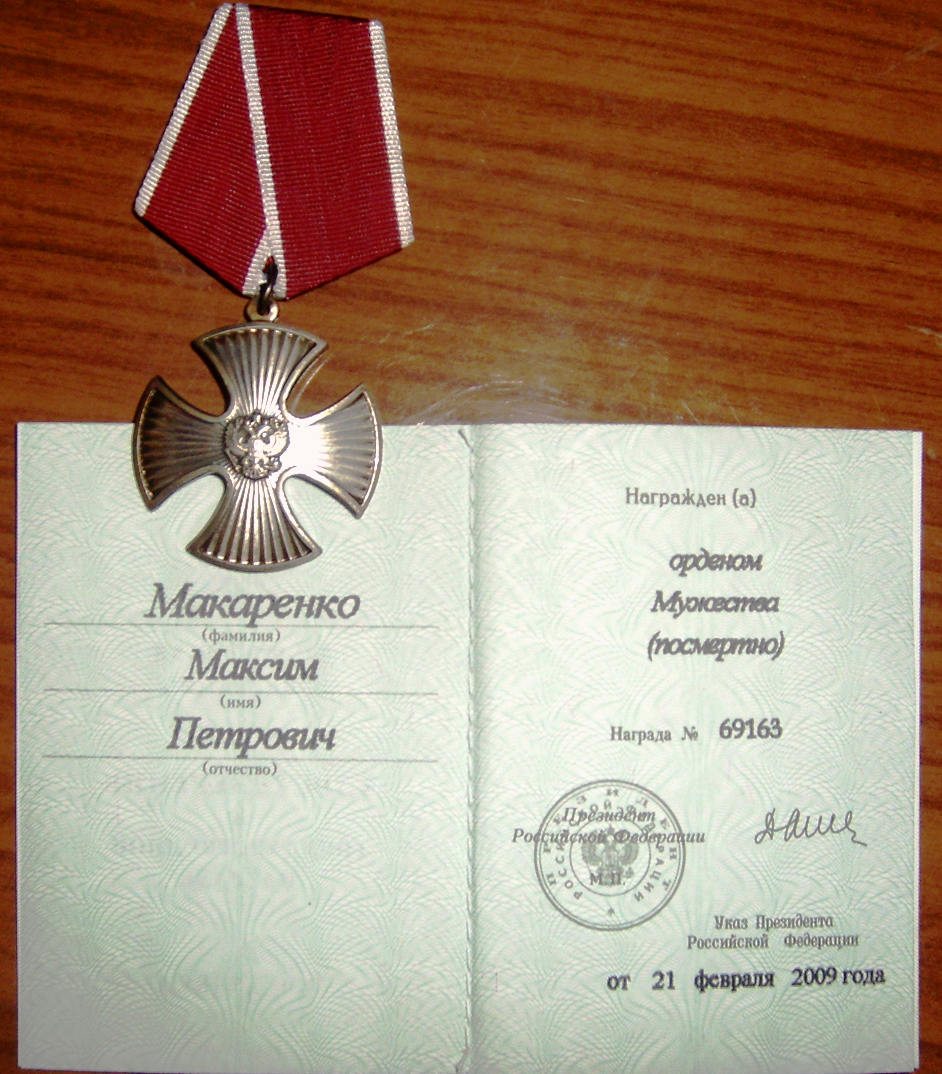 Потом все принимается как сон:
Звонок, мужчины входят, голос:…
Мужайтесь, сын Ваш…,
 Низкий Вам поклон…
Да, Максима  биография проста:
Родился здесь, учился там.
Школа, колледж, служба-
Все закономерно,
И нет страшнее слов:
Он награжден ПОСМЕРТНО.